SYMMETRY
CLASS VICHAPTER 13MODULE 1
-----PREPARED BY
Mrs. SAUMIA NAIR
AECS-6, Mumbai
SPOT THE DIFFERENCES BETWEEN THESE TWO BUTTERFLIES
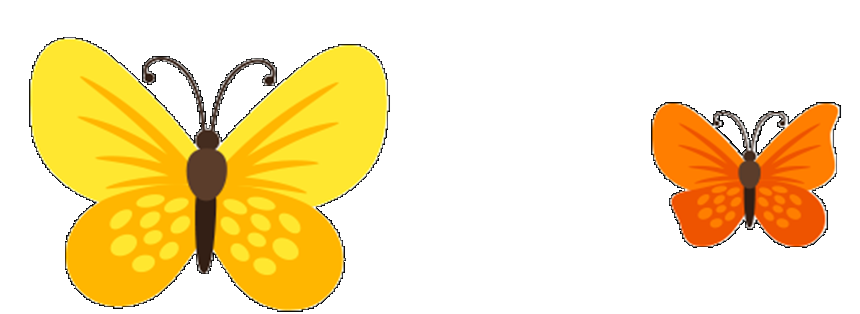 Unidentical          
       halves
Identical 
halves
SYMMETRY
OBJECTS OR FIGURES THAT CAN BE DIVIDED INTO TWO MIRROR HALVES ARE SAID TO BE HAVING SYMMETRY.
THE LINE THAT DIVIDES THE FIGURE OR 
    OBJECT INTO TWO MIRROR HALVES IS 
    CALLED AS THE LINE OR AXIS OF SYMMETRY.
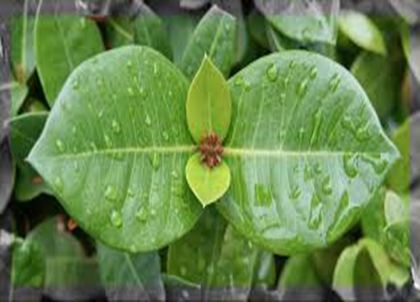 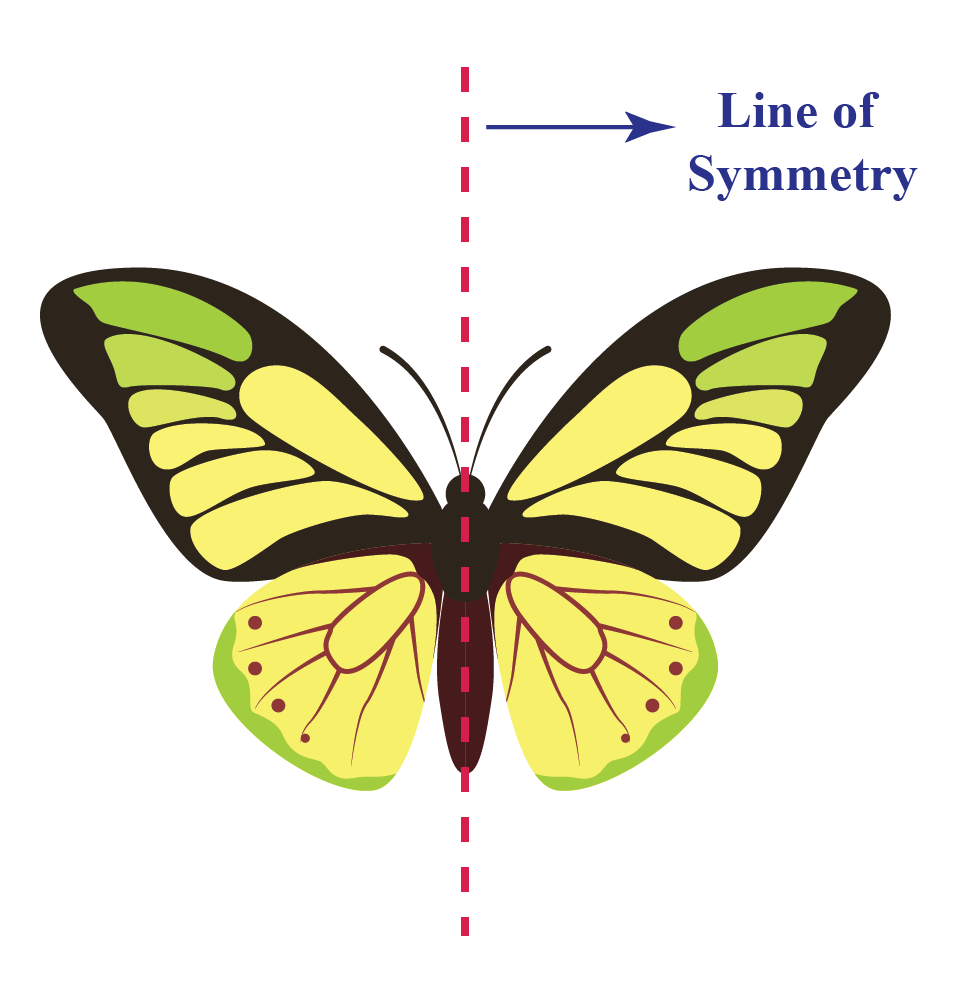 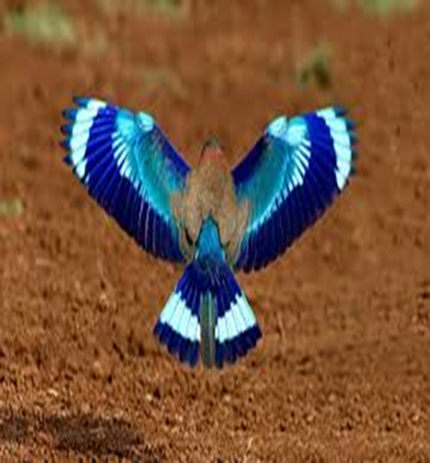 SYMMETRY IN NATURE
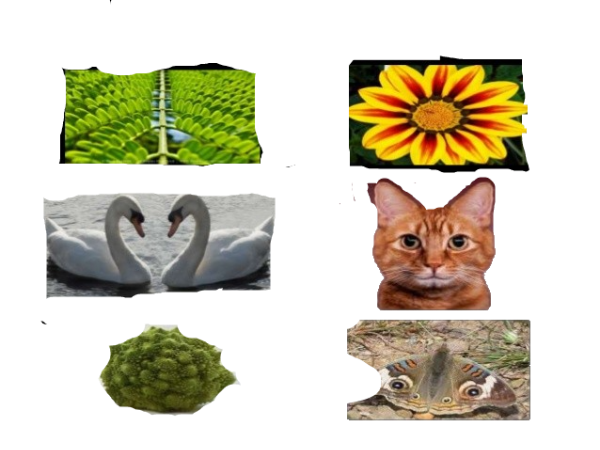 SYMMETRIC AND ASYMMETRIC FIGURES
FIGURES THAT SHOW SYMMETRY ARE CALLED AS SYMMETRIC FIGURES.
FIGURES THAT DO NOT SHOW SYMMETRY ARE CALLED ASYMMETRIC FIGURES.
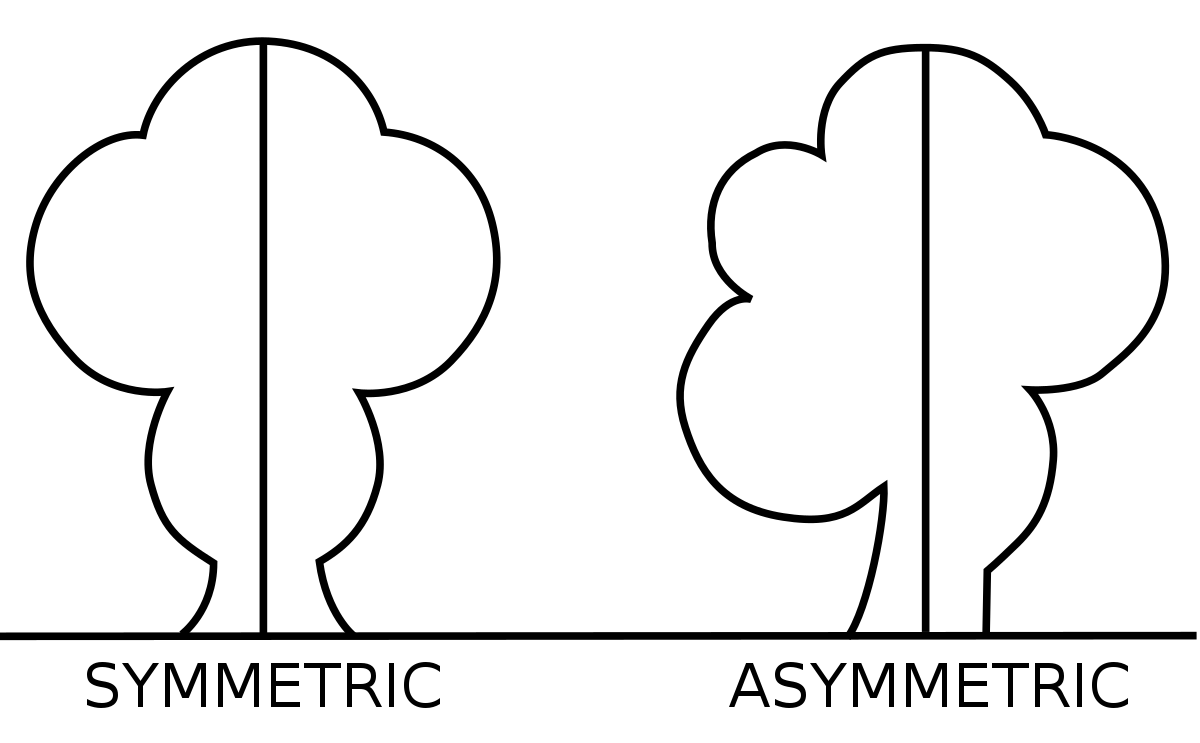 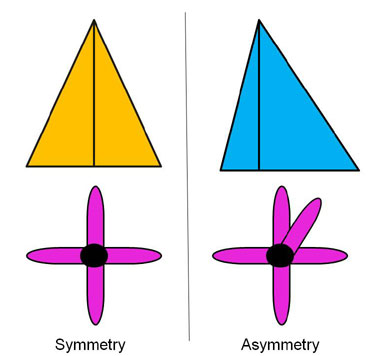 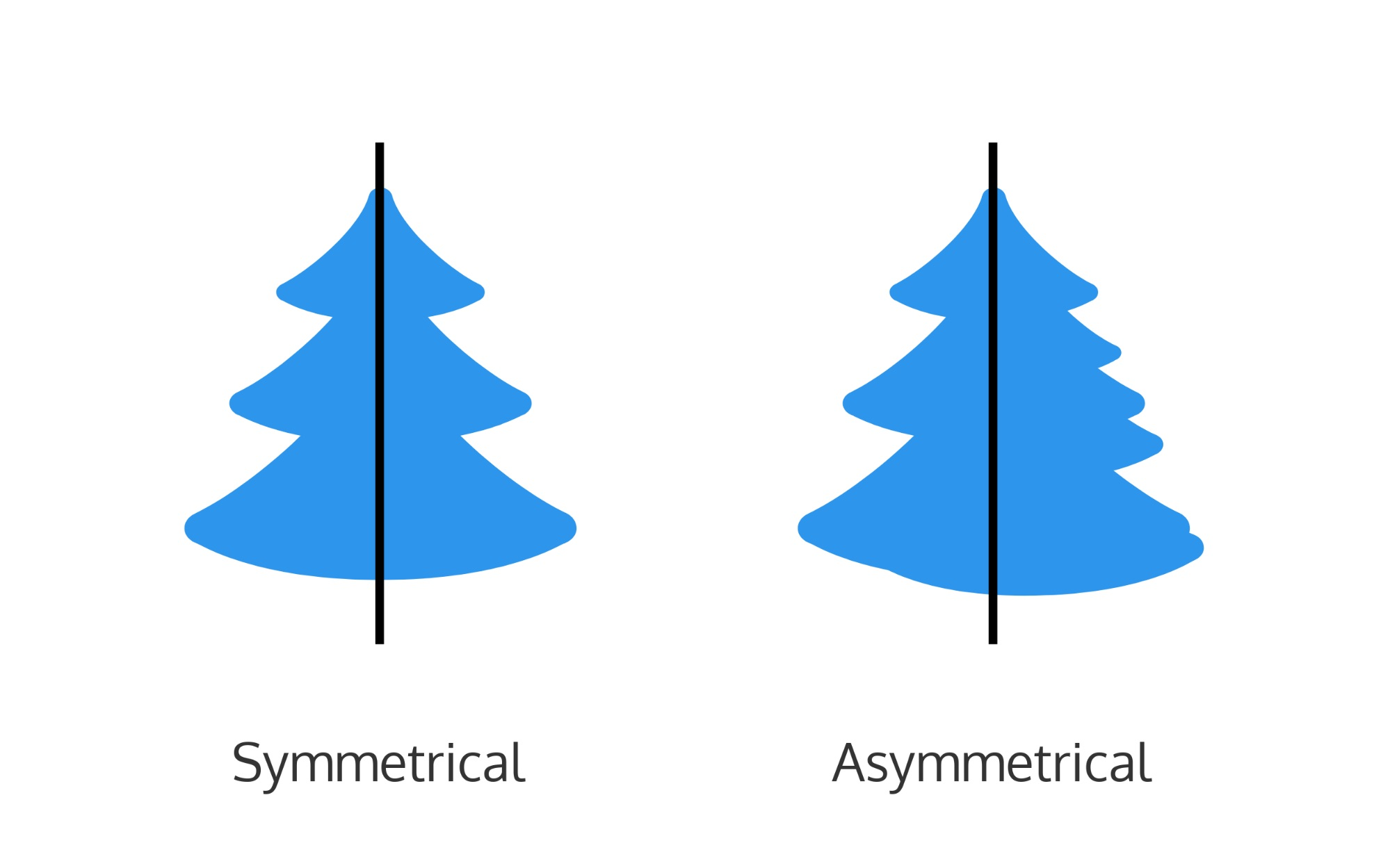 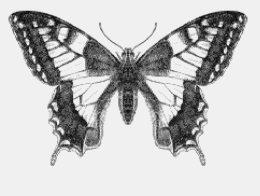 You too can make symmetric designs               like these using ink blots!
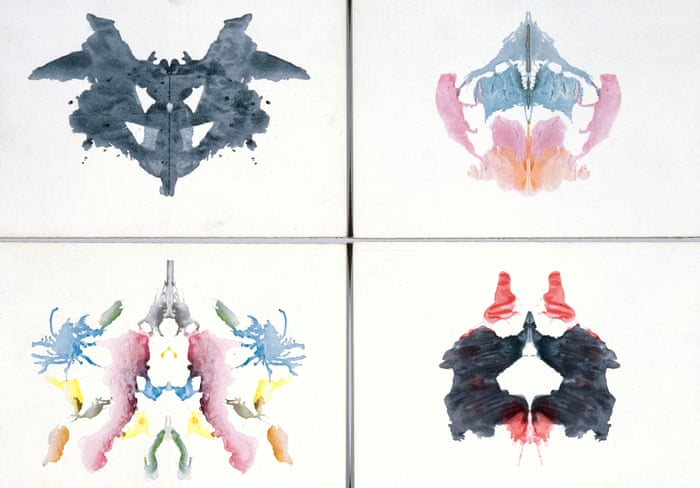 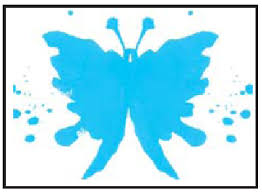 Click here for instructions!
You can make symmetric designs like these using inked strings too!
Click here to know how to make these
Guess these by their symmetric halves
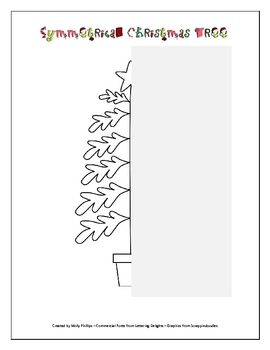 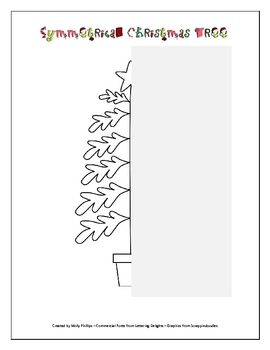 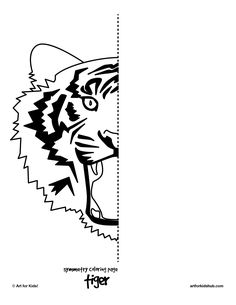 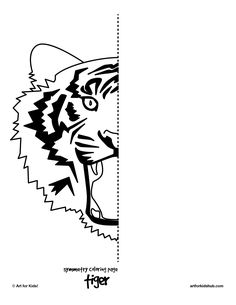 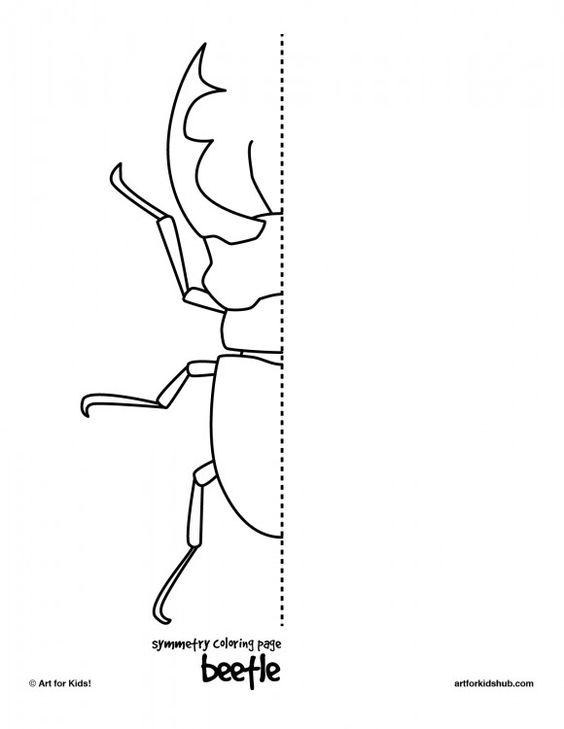 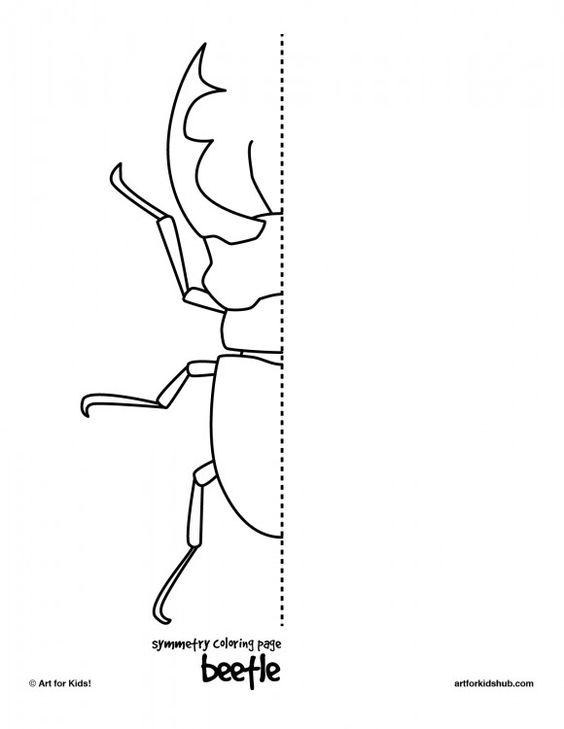 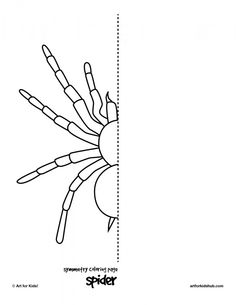 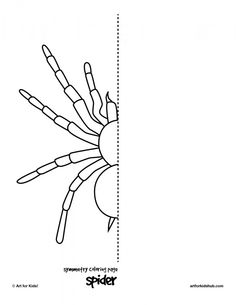 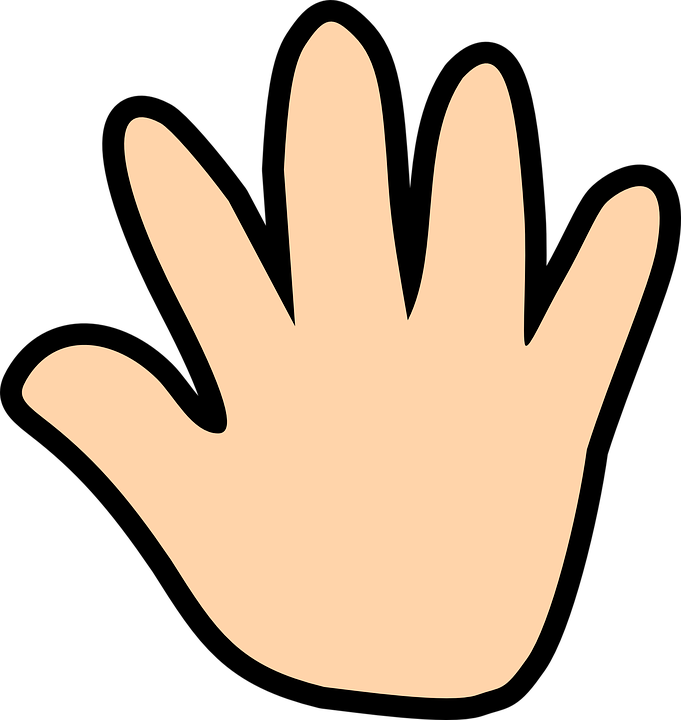 Thank you!
Instructions:
Go back
Instructions:
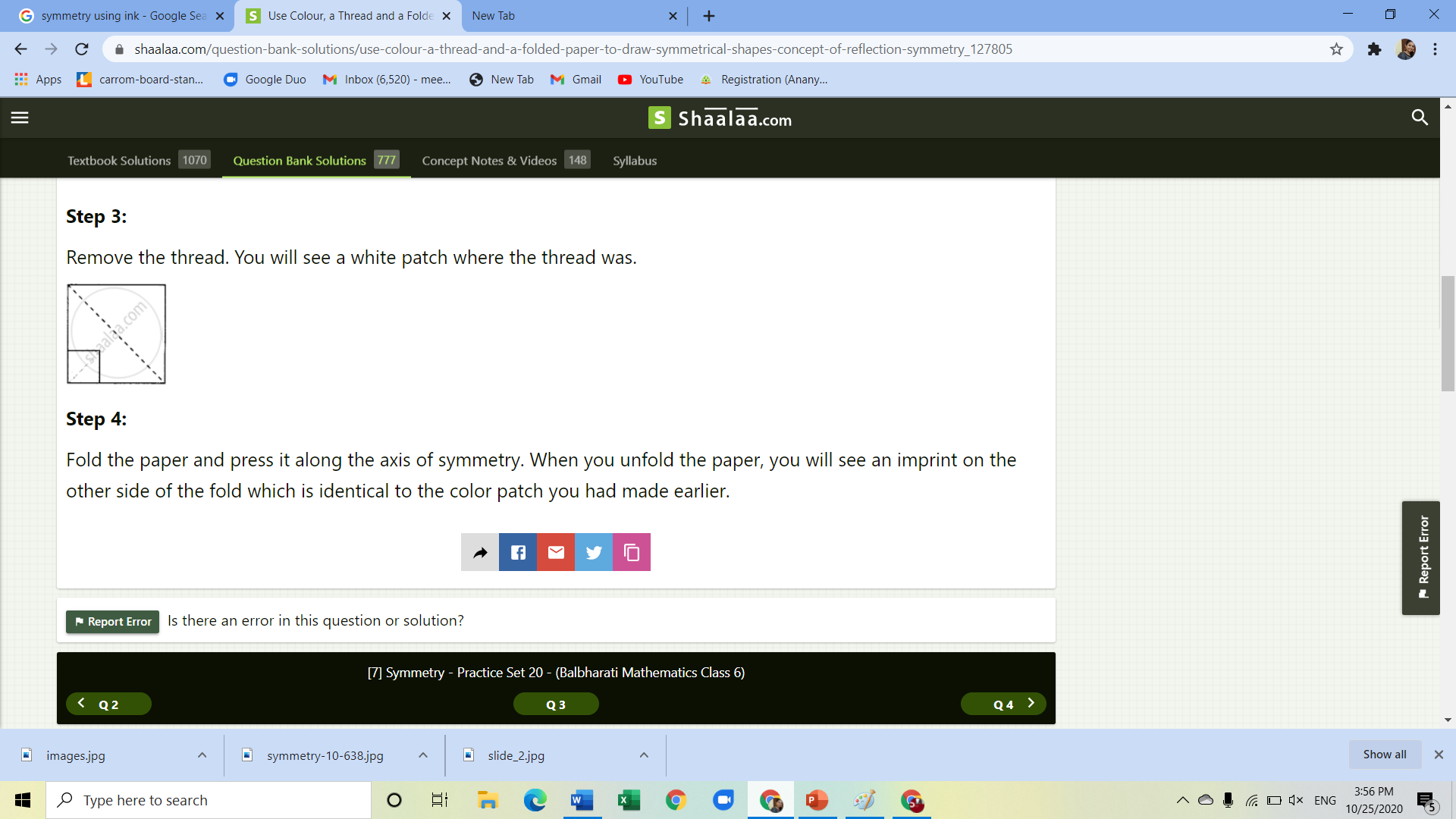 Go back